Окружающий нас мир – это мир геометрии.А.Д. Александров
Подобие треугольников
 и применение подобия
 к решению задач.
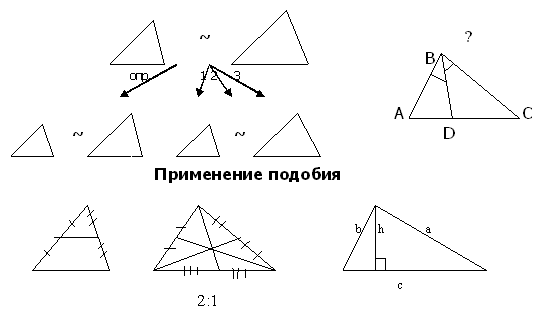 Какие из следующих утверждений верны:
1.  Два треугольника подобны, если их углы соответственно равны и сходственные стороны пропорциональны.

2. Периметры подобных треугольников относятся как           квадраты сходственных сторон.

3. Средняя линия треугольника параллельна одной из его сторон и равна половине этой стороны.
Ответ: 13
Какие из следующих утверждений верны:
Катет прямоугольного треугольника есть среднее пропорциональное для гипотенузы и отрезка  гипотенузы, заключенного между катетом и высотой, проведенной из вершины прямого угла.

2. Если три стороны одного треугольника соответственно пропорциональны трем сторонам другого треугольника, то такие треугольники подобны.

3. Медианы треугольника пересекаются в одной точке, которая делит каждую медиану в отношении 3:1, считая от вершины.
Ответ: 12
Какие из следующих утверждений верны:
Два прямоугольных треугольника подобны, если имеют по равному острому углу.

Два равнобедренных треугольника подобны, если их углы при вершине равны.

Два равносторонних треугольника всегда подобны.
Ответ:123
Найдите пары подобных треугольников и определите признак подобия:
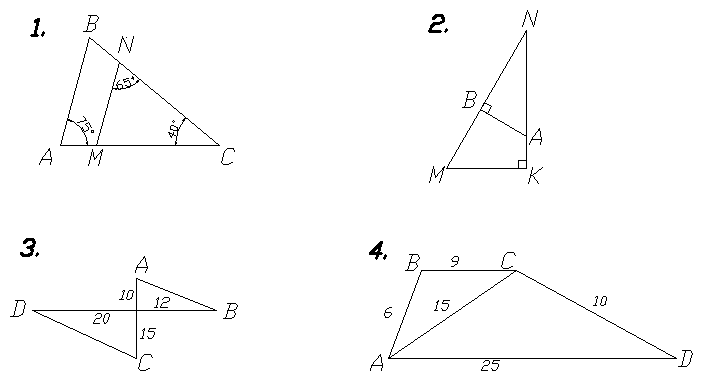 Решите задачи:
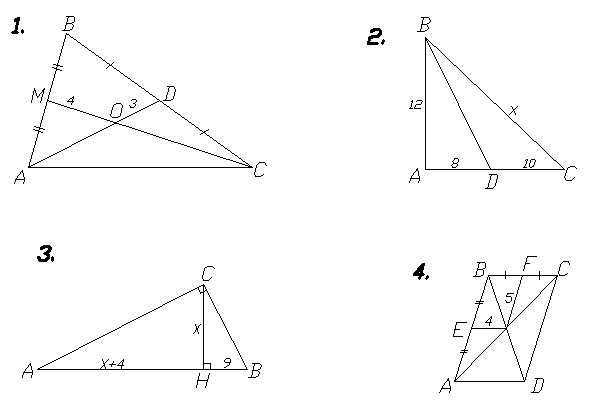 Найти:  AO, AD, CO, CM
Найти:  BC
Найти:  CH, AH
Найти: Периметр  ABCD
Спасибо за работу!